QuickDraw : Improving Drawing for Geometric Diagrams
Salman Cheema1, Sumit Gulwani2, Joseph J. LaViola Jr1	

1: University of Central Florida
2: Microsoft Research
Diagrams can be tricky
Important in several disciplines
Mathematics
Physics

Often require precision
Time consuming
Tricky to Draw
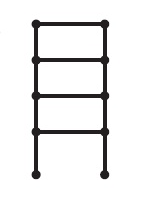 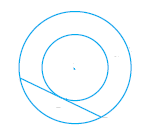 Drawing Geometry Diagrams With Precision
Do it by hand
Using compass and set square

Use a software tool
Cabri II Plus, Geometry Expressions, etc

Our Solution: Enable natural sketching of diagrams, followed by constraint-based precise beautification
Outline
Motivation (done)
Related Work
QuickDraw overview
Demo
Technical Details
Findings of our Usability Study
Q & A
Related Work
Constraint Solving
Sketch Recognition & Beautification
Gulwani et al (2011)
Aldefeld (1988)
Bouma et al (1995)
Kondo (1992)
Nelson (1985)
CogSketch (2011)
LADDER (2005)
MathPad2 (2004) 
PaleoSketch (2008)
Lineogrammar (2008)
Wais, Wolin, Alvarado (2007)
Igarashi et al (1997)
PenProof (2010)
IIPW (2007)
Underlying Problem
Sketch-based interaction
Natural and ingrained method of making diagrams
Sketches are Imprecise 

Problem: Given a rough sketch, generate a mathematically precise diagram!

Observation: geometric constraints will probably be the same in both the rough sketch and the precise diagram 
Heuristics to infer geometric constraints
Use inferred constraints to beautify sketch
[Speaker Notes: Several advantages in allowing natural sketching of diagrams. 
1) This gets very close to solving problems with pen and paper. 
2) A rough sketch is usually the first step to solving several geometry diagrams. 

QuickDraw leverages this ingrained behavior. When someone is doing the rough sketch, the precise diagram exists in his/her imagination. To get an understanding of this mental model, quickdraw tries to infer a number of geometric constraints from the sketched diagram. These constraints are then used by our beautification algorithm to generate a mathematically precise diagram.]
QuickDraw’s User-Interface
Sketch diagrams using stylus on a tablet PC
In one go
Incrementally

Editing Capabilities
Clear the canvas
Erase ink or recognized diagram components
Reposition components by manipulating control points

Recognition is triggered explicitly
QuickDraw Demo
Input and Recognition
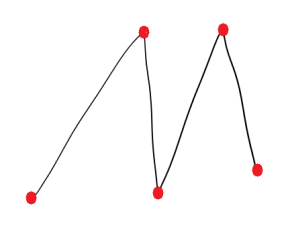 Sketch: Set of ink strokes
Ink Stroke: Collection of 2D points
Cusp: Region of high curvature in ink stroke
Recognition of an ink stroke
Enumerate all cusps [Istraw (Xiong and LaViola, 2010)]
Use heuristics to classify stroke
Circle or Line Segment
Assign numerical ordering
Left to right, then top to bottom
Inference of Constraints
For each pair of recognized components (Line Segments/Circles)
Infer geometric constraints

Examples: Equal Length/Radius, Parallel, Perpendicular, Collinear, Connected, Tangent, etc

Help in understanding user intent

What happens when an error occurs?
Beautification Algorithm
A = set of attributes of all components
B = Empty Set
While ( A is not empty)
If an attribute ai is computable using attributes in B
Compute its value by using associated constraint
else
Select highest ranked ai from A
 Read its value from sketch
B += {ai}, A-= {ai}
Construct beautified components from attributes in B
[Speaker Notes: Our beautification algorithm essentially solves an optimization problem. A sketched diagram is a rough estimate of what the beautified diagram should look like. Our approach is this. We take each recognized component and split it into its attributes. For example: a line segment has four attributes: its slope, its intercept, and two endpoints.   
Talk about how the sketch is a rough estimate of what the user has in his mind. 

Idea 1 = doing reasoning at the level of attributes, rather than components. This makes our algorithm more powerful compared to existing constraint techniques because most of them work at the level of components
Idea 2 = several options for computing the value of each attribute. This makes our algorithm robust because it can compute a given attribute using several possible options. This is useful when the constraint inference engine misses a constraint or incorrectly recognizes a constraint.]
Beautification Example
Recognition
4 line segments
Inferred Constraints
2 vertical and 2 horizontal lines
Same length
Vertical lines are parallel
Horizontal lines are parallel
Connected path
Same perpendicular distance same between horizontal and vertical line segments
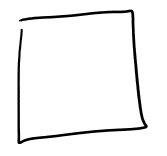 Beautification Example
Based on ordering
Compute the slope of left line segment
Compute slopes of all other line segments 
Read an endpoint from the sketch
Yields intercept
Read length from sketch
Beautify left line segment
Beautify top line segment
Beautify bottom line segment
Beautify right line segment
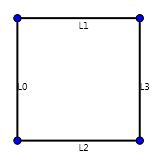 [Speaker Notes: not all the constraints inferred were used in beautification, thus enabling redundancy in the number of ways in which an attribute’s value can be determined. This gives robustness to our algorithm because we can do beautification even when some constraint is not recognized correctly]
User Study
Compared QuickDraw with existing tools
Cabri II Plus
Geometer’s Sketchpad
Geometry Expressions
Microsoft PowerPoint

19 participants 
17 male
2 female
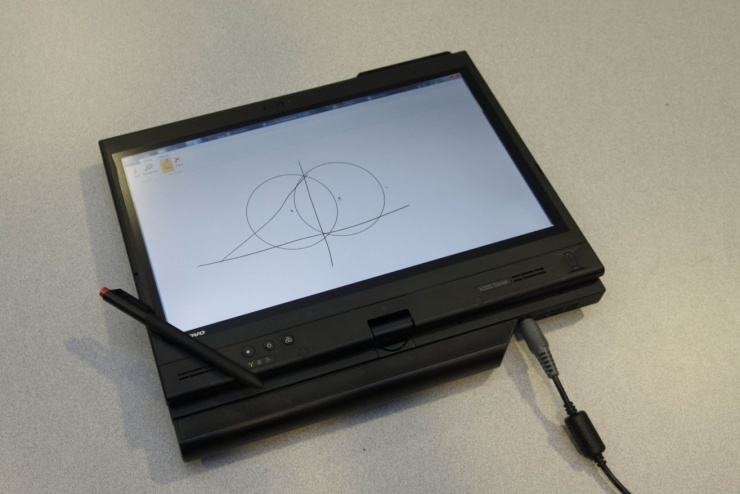 User Study (cont’d)
Training Session
3 practice diagrams
Experiment Task
9 diagrams split into easy, medium and hard difficulty levels
Procedure
Randomized order of tools
Randomized order of diagrams for each tool
Collected feedback at the end
3 minutes to draw a given diagram
Quantitative Metrics
Mean Completion Time
Mean number of editing operations
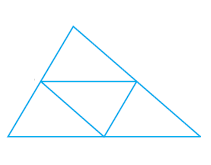 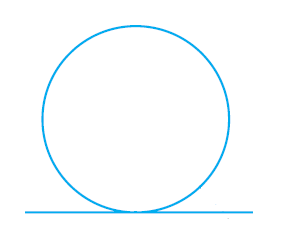 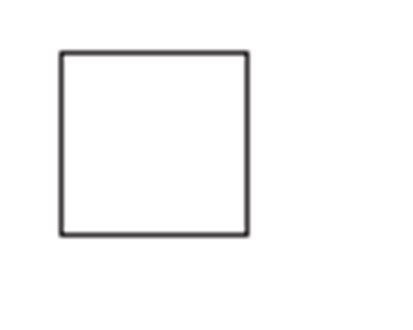 Diagrams used in the Study
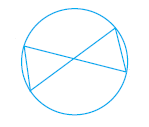 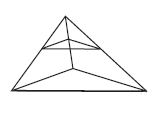 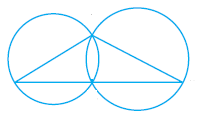 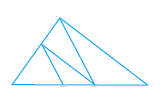 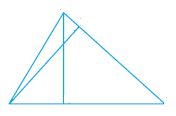 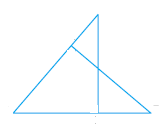 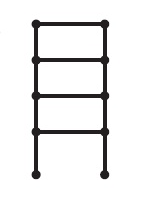 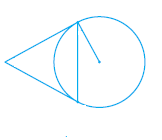 Source : NCERT Mathematics Book
Quantitative Analysis
Recorded failure rate of 11% and 13% for medium and hard difficulty diagrams
Statistical Analysis of Metrics via ANOVA and t-tests






At all levels of difficulty, QuickDraw was no worse than Geometry Expressions
Qualitative Analysis
No significant difference in drawing capabilities of each tool

No significant difference in perceived drawing performance (except Microsoft PowerPoint)

No less difficult to correct mistakes in QuickDraw than any other tool

Recognition in QuickDraw was rated highly

QuickDraw rated higher in overall reaction

Fairly even split between the two sketching modes
Feedback & Suggestions
QuickDraw enables fast drawing
Editing/Correcting a diagram in QuickDraw is cumbersome
Grid for snapping and manipulation
Keyboard shortcuts
Math recognition engine for specifying angles/dimensions
Ability to sketch constraints on the diagram
Majority of participants want to use sketch-based interfaces in the future
Conclusion
Diagramming Tool with natural mode of interaction

Novel, real-time beautification algorithm based on lightweight constraint solving

Usability study demonstrating superior or comparable performance to state-of-the-art tools
Future Work
Improve constraint inference and beautification systems
To counter high failure rate 

Construct better editing capabilities

Enable users to specify angles/dimensions for diagrams

Enable users to specify constraints explicitly, instead of using just implicit inference
Acknowledgments
This work is supported by
Microsoft Research
NSF Career Award IIS-0845921
NSF Awards IIS-0865045 and CCF-1012056

Thanks to Bo Kang and Sarah Buchanan from the Interactive Systems and User Experience Lab for help with pilot testing

Anonymous Reviewers
Questions
Live demo of QuickDraw in today’s Interactivity Session

Please come visit us in Exhibit Hall 4, Booth i428